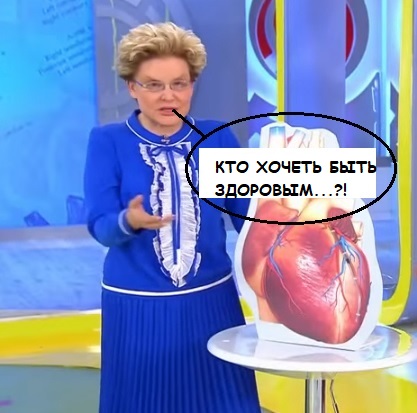 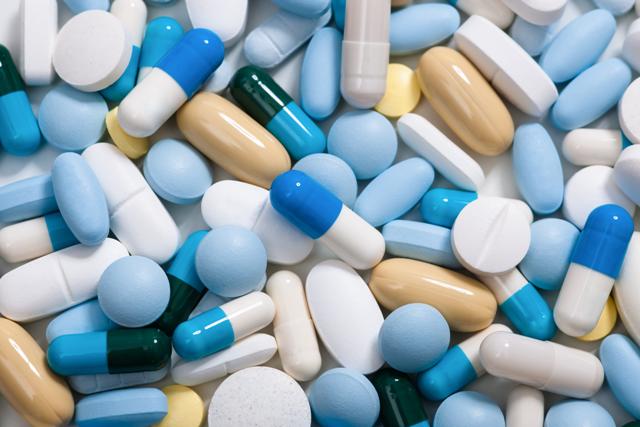 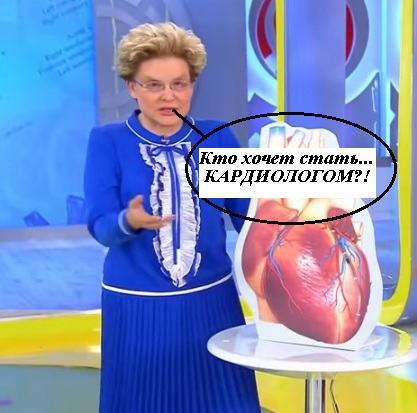 Игра по пропаганде Здорового Образа Жизни 
Учитель 1 категории 
МОУ «ООШ п. Лощинный» Энгельсского района 
Рудая Анастасия Павловна
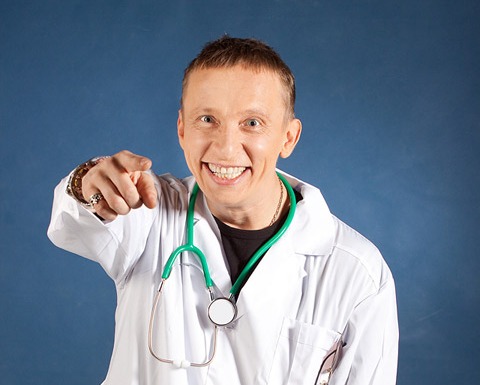 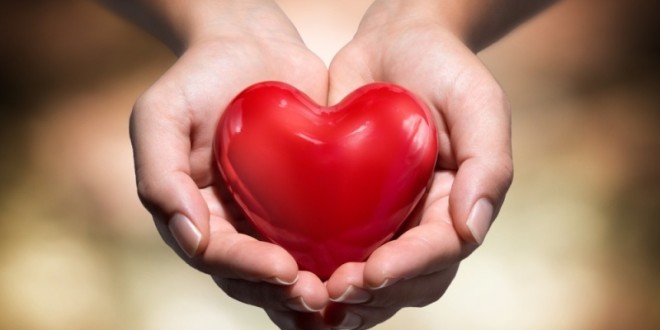 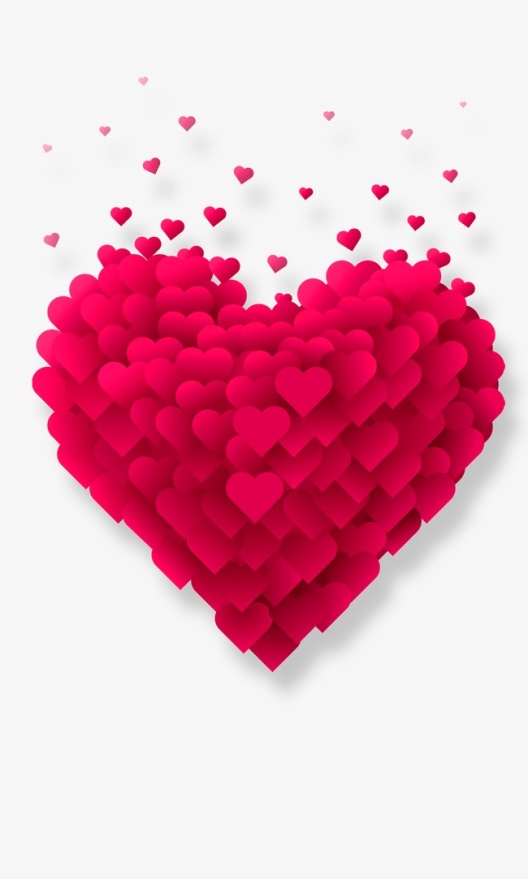 Начни игру!
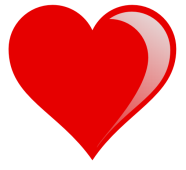 1
2
3
4
5
1
2
3
4
5
1
2
3
4
5
1
2
3
4
5
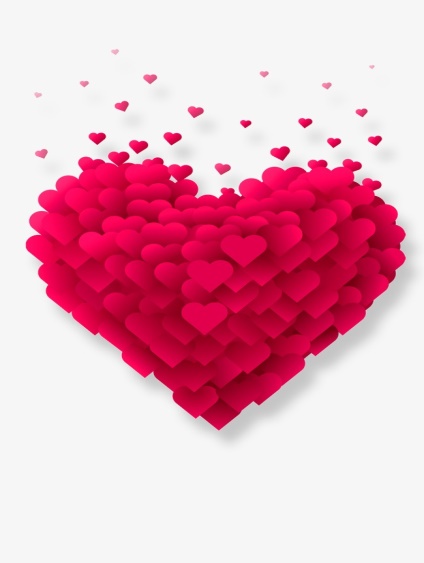 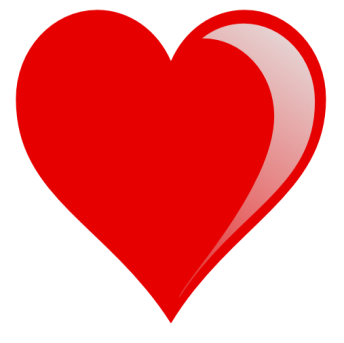 Этот витамин получает человек, загорая на солнышке
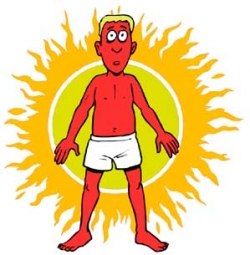 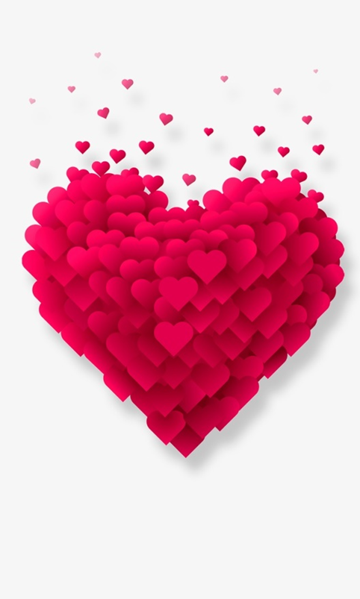 Витамин D
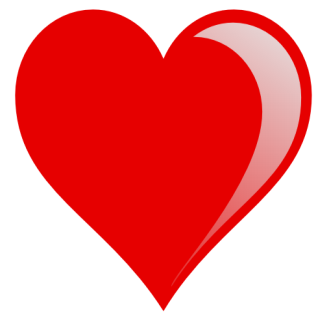 Вопрос:  При нехватке этого витамина шелушится 
кожа.
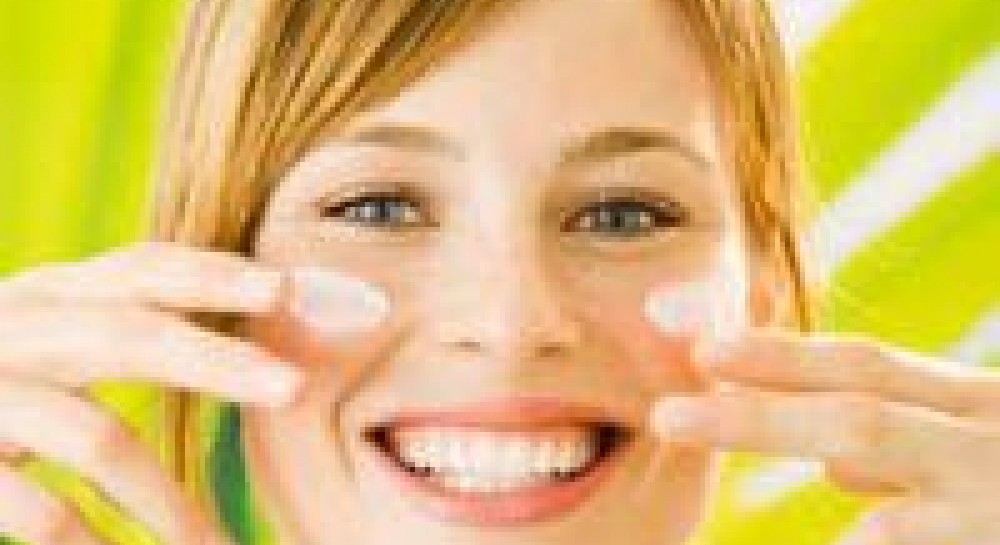 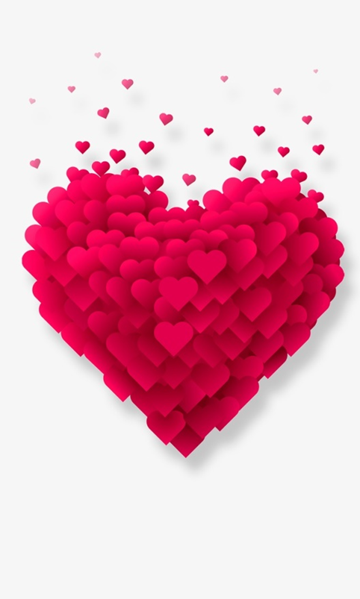 Витамин А
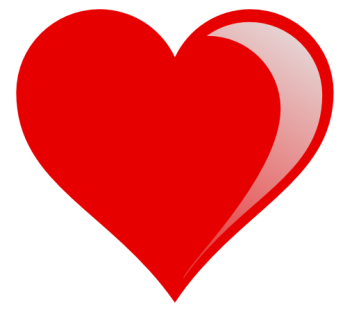 Вопрос: Плоды какого кустарника содержат очень
 много витамина С?
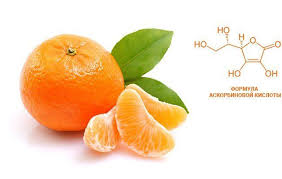 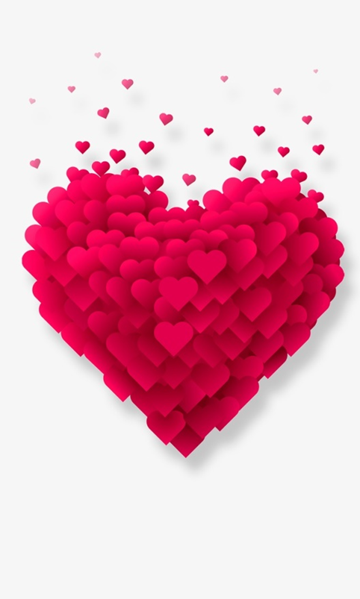 ШИПОВНИКА
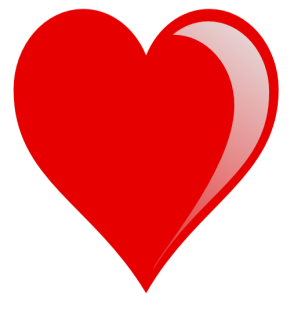 Вопрос: Какой сок называют «королем витаминов»?
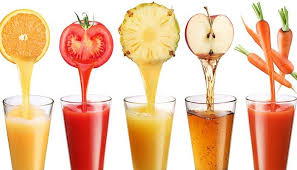 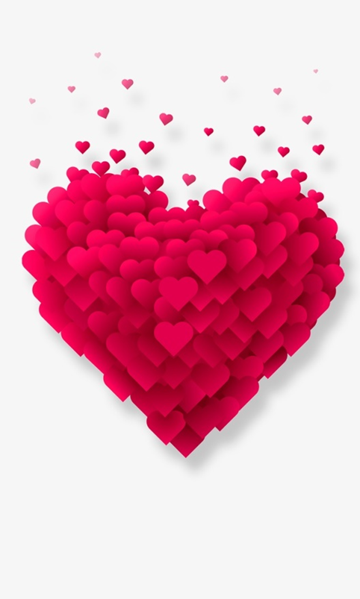 ГРАНАТОВЫЙ
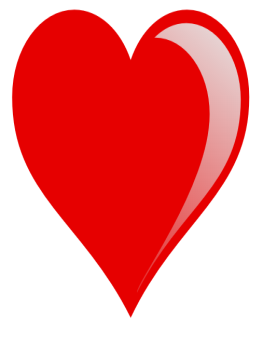 Вопрос: Витамин роста и зрения…
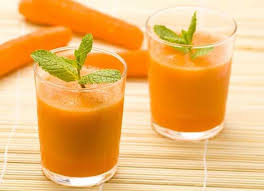 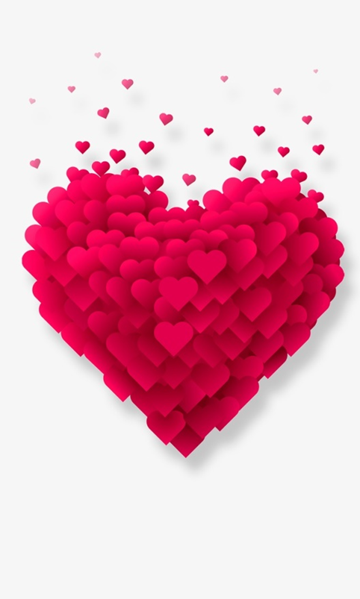 ВИТАМИН А
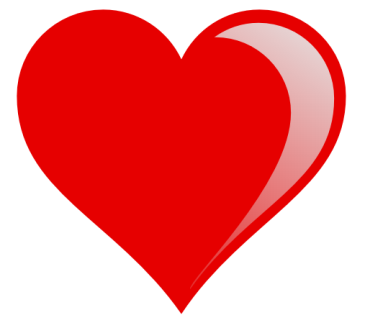 Вопрос: . Что не купишь ни за какие деньги?
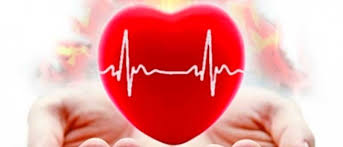 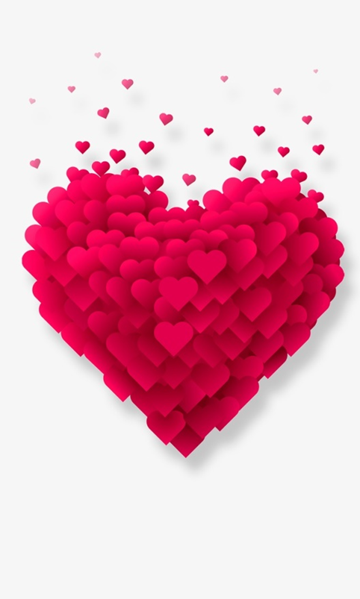 ЗДОРОВЬЕ
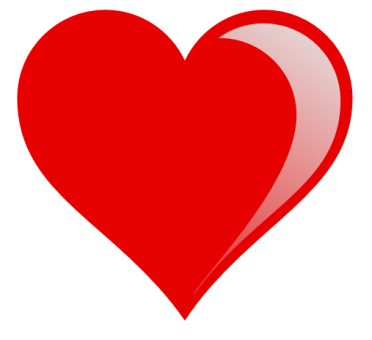 Вопрос: Как называется массовое 
заболевание людей. ?
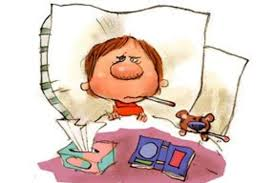 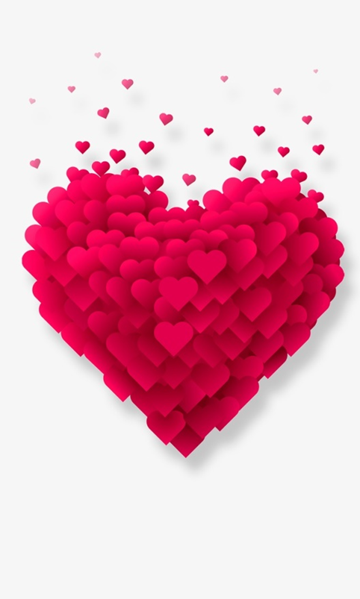 ЭПИДЕМИЯ
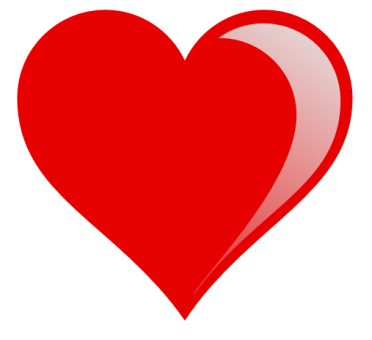 Вопрос: Тренировка организма холодом. ?
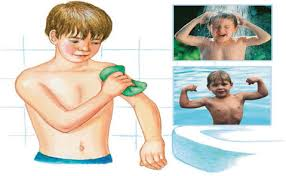 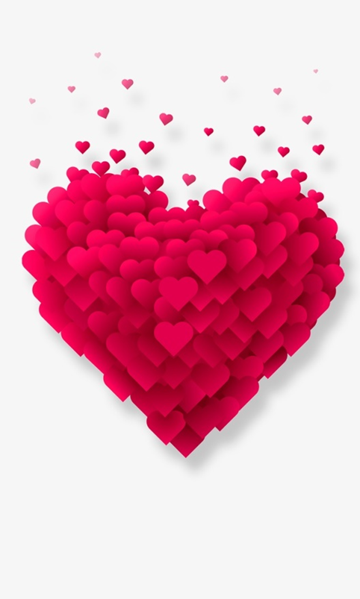 ЗАКАЛИВАНИЕ
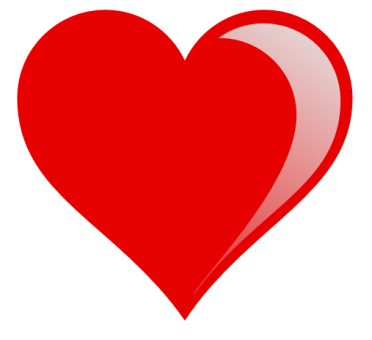 Вопрос: Добровольное отравление никотином…
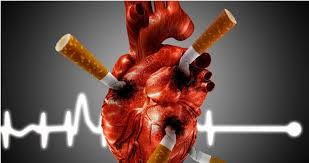 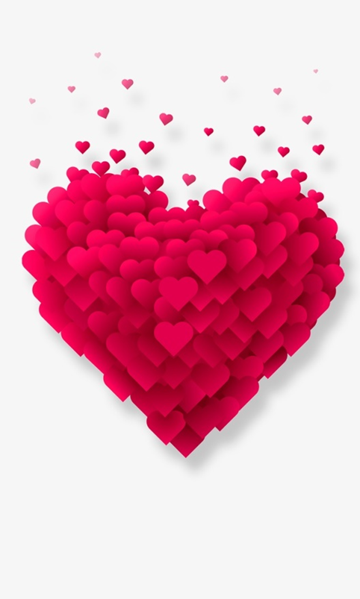 КУРЕНИЕ
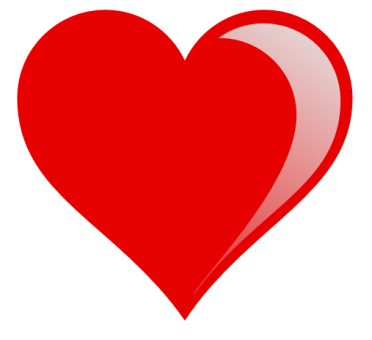 Вопрос: В этом состоянии люди проводят треть своей жизни. Оно полезно и необходимо. Что это?
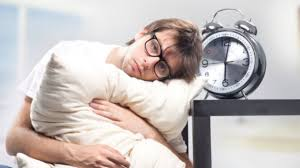 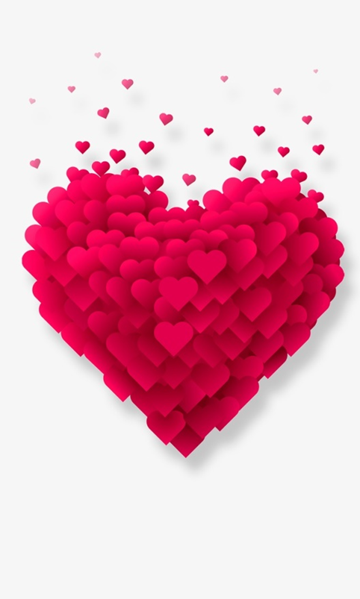 СОН
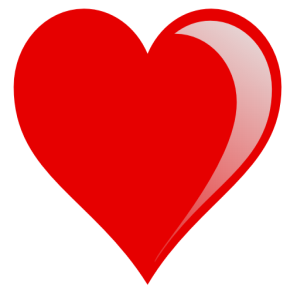 ПОСЛОВИЦА:
Утро зарядкой провожают, вечер  прогулкой встречают.
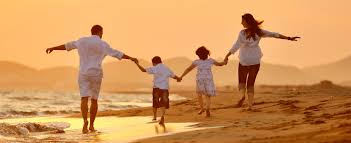 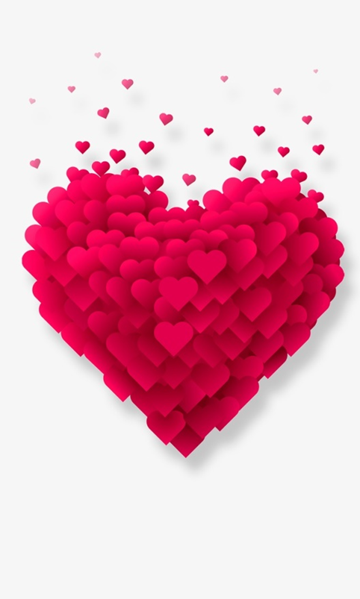 Утро встречают зарядкой, вечер провожают прогулкой.
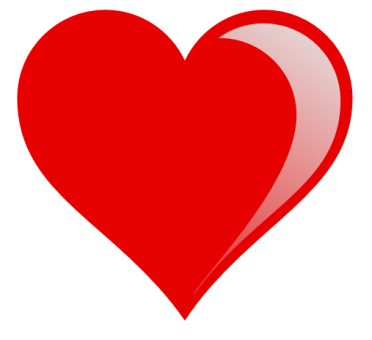 ПОСЛОВИЦА: Спорт и организм укрепляют туризм.
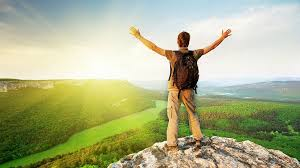 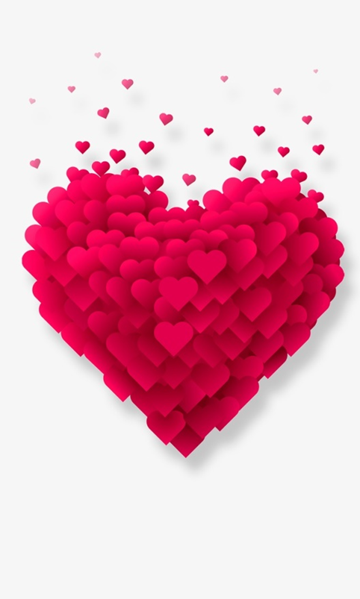 Спорт и организм укрепляют ОРГАНИЗМ
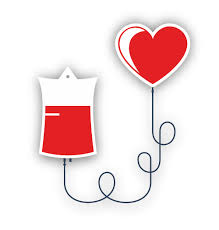 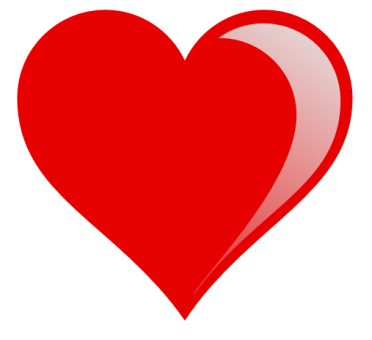 ПОСЛОВИЦА: Умеренность сто врачей целебнее, чем в еде.
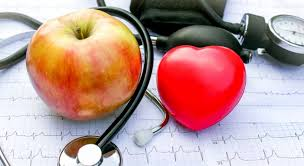 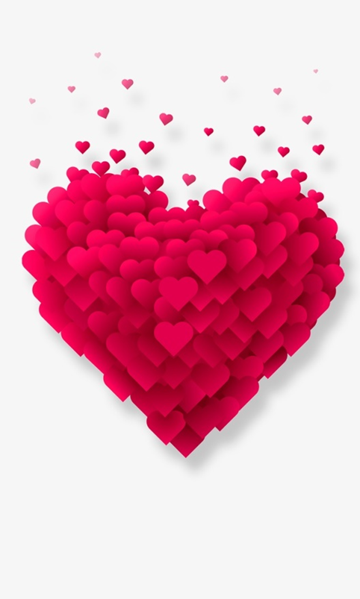 Умеренность в еде целебнее, чем сто врачей.
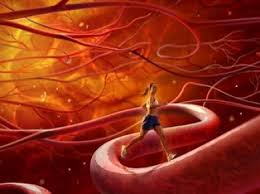 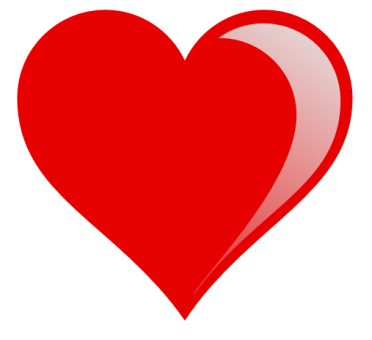 ПОСЛОВИЦА: Укладываясь спать бодрым, проснешься с пустым желудком .
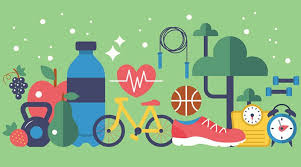 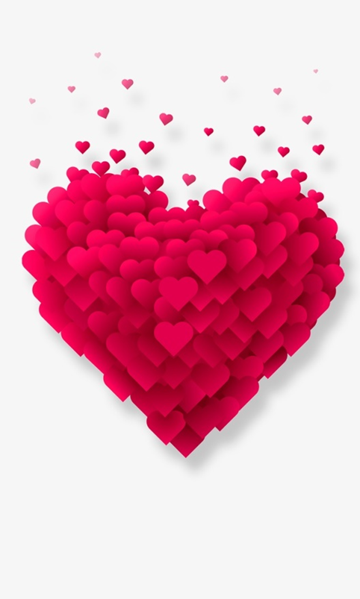 Укладываясь спать с пустым желудком, проснешься бодрым.
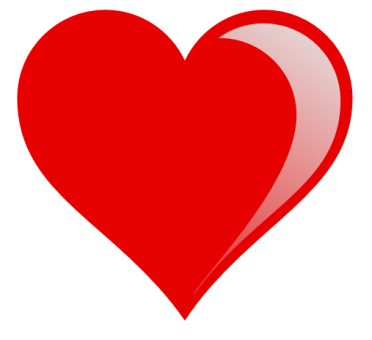 ПОСЛОВИЦА: Завтрак отдай врагу, обед скушай сам, а ужин свой подели с другом
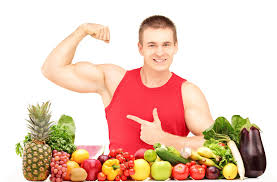 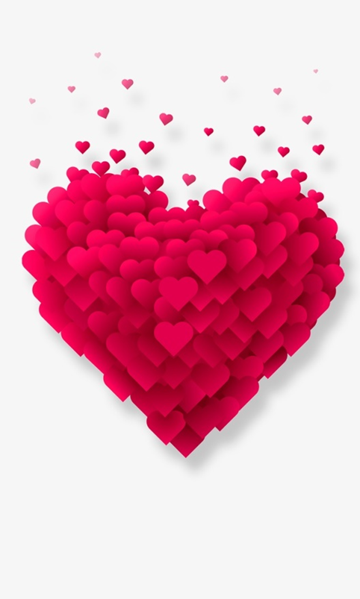 Завтрак скушай сам, обед подели с другом, а ужин свой - отдай врагу.
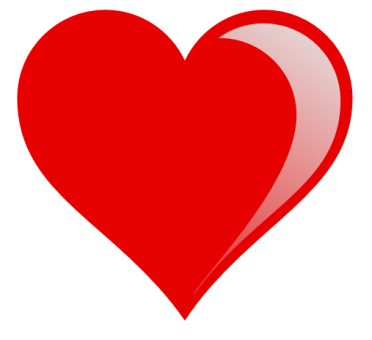 ЗАГАДКА: Белая река 
В пещеру затекла, 
По ручью выходит – 
Со стен всё выводит.
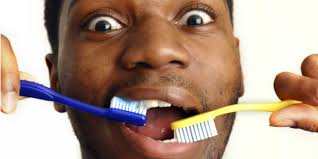 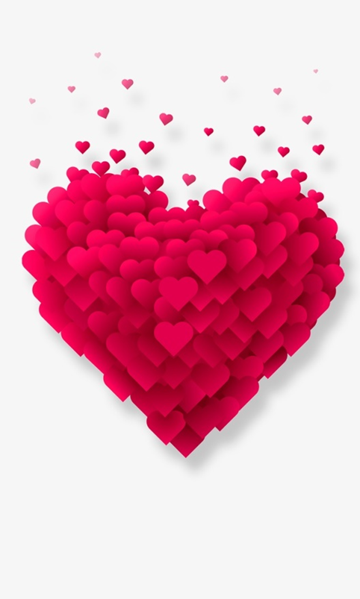 ЗУБНАЯ ПАСТА
ЗАГАДКА:В овощах и фруктах есть.
Детям нужно много есть.
Есть ещё таблетки
Вкусом как конфетки.
Принимают для здоровья
Их холодною порою.
Для Сашули и Полины
Что полезно? - ...
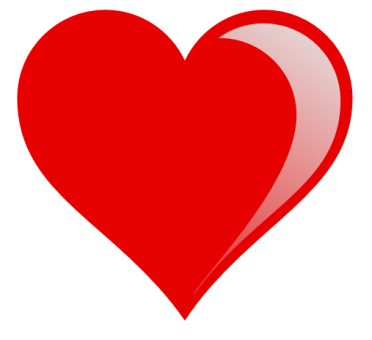 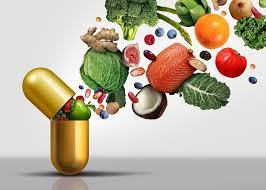 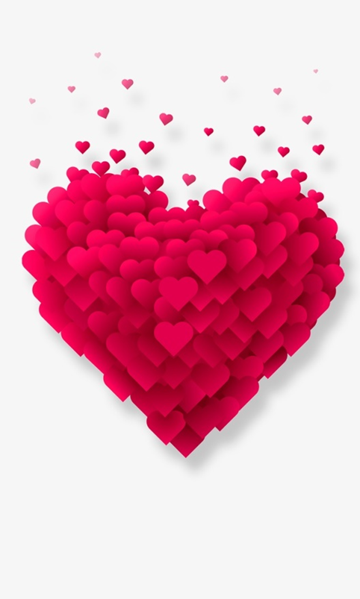 ВИТАМИНЫ
ЗАГАДКА:Этот дом многоэтажный
Чистый, светлый, очень важный.
Встретишь разных здесь врачей.
Лечат взрослых и детей.
Будете лежать в постели,
Коль серьезно заболели.
Не хотим здесь очутиться!
Где, скажите-ка? - ...
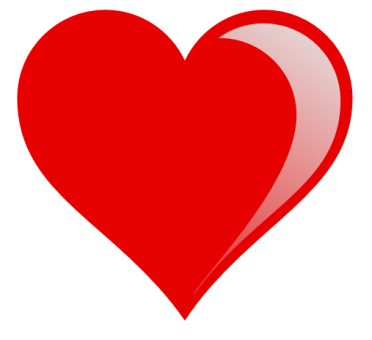 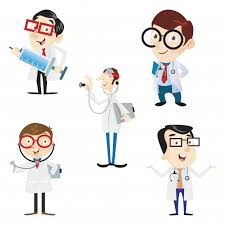 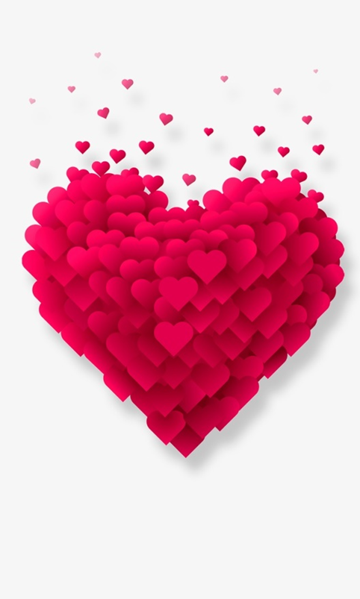 В БОЛЬНИЦЕ
ЗАГАДКА: В этом светлом магазине
Ты увидишь на витрине
Не одежду, не продукты,
И не книги, и не фрукты.
Здесь микстура и таблетки,
Здесь горчичники, пипетки.
Мази, капли и бальзамы
Для тебя, для папы с мамой.
Для здоровья человека
Открывает дверь - ...
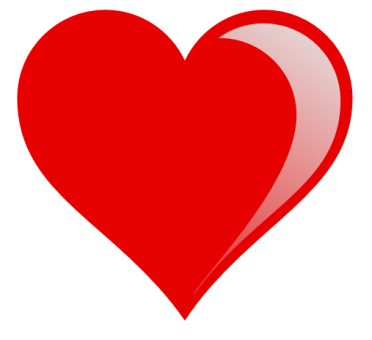 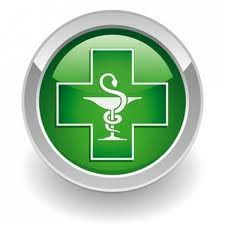 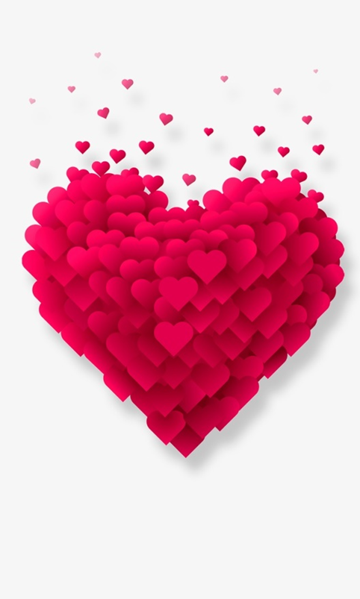 АПТЕКА
ЗАГАДКА: 
Я под мышкой посижу
И что делать укажу:
Или уложу в кровать,
Или разрешу гулять.
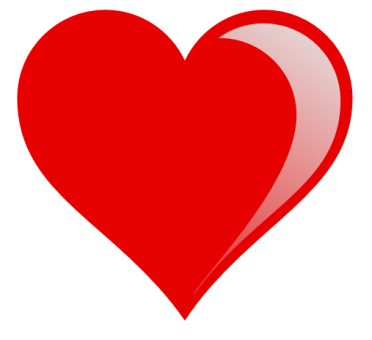 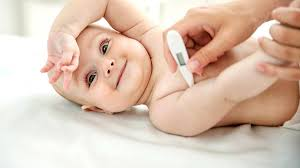 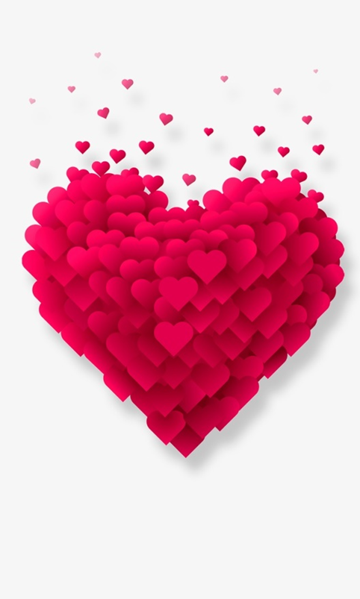 ГРАДУСНИК